Тест – обобщение по темам
Обратимые реакции. Химическое равновесие.
Тест составлен по материалам 
сборников подготовки к ЕГЭ (2008-2013 г ).
Учитель химии МБОУ МО г. Нягань «СОШ №6»
Ким Н.В.
А1. Обратимая химическая реакция – это: 
1) гидролиз хлорида железа(III); 
2) горение природного газа; 
3) варка яйца; 
4) затвердевание цемента. 

А2. Подвергается обратимому гидролизу следующая соль: 
1) сульфид железа; 
2) карбид кальция; 
3) сульфит натрия; 
4) хлорид натрия.
А3. Начальная скорость растворения цинка в соляной кислоте не зависит от: 
1) степени измельчения цинка; 
2) температуры раствора HCl; 
3) концентрации HCl; 
4) размера пробирки. 

А4. Состояние химического равновесия
характеризуется: 
1) прекращением протекания прямой и обратной химической реакций; 
2) равенством скоростей прямой и обратной реакций; 
3) равенством суммарной массы продуктов суммарной массе реагентов; 
4) равенством суммарного количества вещества продуктов суммарному количеству вещества реагентов.
А5. Обратимая реакция 2NO (г.) + O2 (г.) ↔2NO2 (г.) + Q находится в состоянии равновесия. При каких условиях скорость обратной реакции увеличится в большей степени, чем скорость прямой реакции? 
1) Понижение давления; 
2) повышение температуры; 
3) повышение давления; 
4) применение катализатора. 

А6. Для увеличения выхода сложного эфира в химическом процессе CH3OH + HCOOH ↔ HCOOCH3 + H2O – Q необходимо:
1) добавить воды; 
2) уменьшить концентрацию муравьиной кислоты; 
3) увеличить концентрацию эфира; 
4) увеличить температуру.
А7. По приведенному ниже рисунку для реакции А+Б ↔В определите верное утверждение. 
Равновесие в реакции А + Б ↔В при понижении температуры смещается: 
1) вправо, т.к. это эндотермическая реакция; 
2) влево, т.к. это экзотермическая реакция; 
3) вправо, т.к. это экзотермическая реакция; 
4) влево, т.к. это эндотермическая реакция.
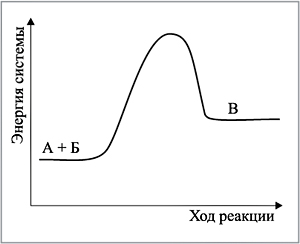 А8. При изменении давления химическое равновесие не смещается в следующей реакции: 
1) СО (г.) + Сl2 (г.) ↔ СОСl2 (г.); 
2) СО2 (г.) + С ↔2СО (г.); 
3) 2СО (г.) + О2 (г.) ↔2СО2 (г.);
4) С + О2 (г.) ↔ СО2 (г.).

А9. При повышении давления химическое равновесие смещается в сторону: 
1) эндотермической реакции; 
2) экзотермической реакции; 
3) уменьшения объема реакционной смеси; 
4) увеличения объема реакционной смеси.
А10. Введение катализатора в систему, находящуюся в состоянии динамического равновесия: 
1) увеличит скорость только прямой реакции; 
2) увеличит скорость только обратной реакции; 
3) увеличит скорость как прямой, так и обратной реакции; 
4) не оказывает влияние на скорость ни прямой, ни обратной реакции.
Ч а с т ь  B
В1. Установите соответствие между уравнениями реакций и условиями, при которых они возможны.
В2. Установите соответствие между уравнениями реакций и условиями, при которых они возможны.
В3. Установите соответствие между химическими понятиями и их определениями.
В4. Установите соответствие между процессами и их тепловыми эффектами.
В5. Установите соответствие между процессами и их энергетическими эффектами.
В6. Реакции, протекающие без катализатора, – это: 
1) 2С + О2 = 2СО; 
2) СО + 2Н2 = СН3ОН; 
3) 2KNO3 = 2KNO2 + O2; 
4) C6H6 + Cl2 = C6H5Cl + HCl; 
5) Р4 + 5О2 = 2Р2О5; 
6) 4NH3 + 5O2 = 4NO + 6H2O. 

В7. Необратимые реакции – это:
1) PCl3 + Cl2 = PCl5; 
2) Fe + CuSO4 = FeSO4 + Cu; 
3) CO + H2 = CH2O; 
4) C + O2 = CO2; 
5) 2H2O2 = 2H2О + O2; 
6) Na2CO3 + H2O = NaHCO3 + NaOH.
В8. Хлор необратимо реагирует со следующими веществами: 
1) водой;                       2) гидроксидом кальция; 
3) водородом;              4) йодидом калия; 
5) угарным газом;      6) метаном при облучении светом. 

В9. Вещества, растворение которых в воде сопровождается поглощением энергии, – это: 
1) оксид кальция;             2) серная кислота; 
3) хлорид натрия;            4) нитрат калия; 
5) гидроксид натрия;       6) нитрат аммония. 

В10. Вещество, обжиг которого является эндотермической реакцией, – это:
1) пирит;            2) известняк;         3) доломит; 
4) цинковая обманка;     5) колчедан;     6) медный купорос.
Ответы к тесту